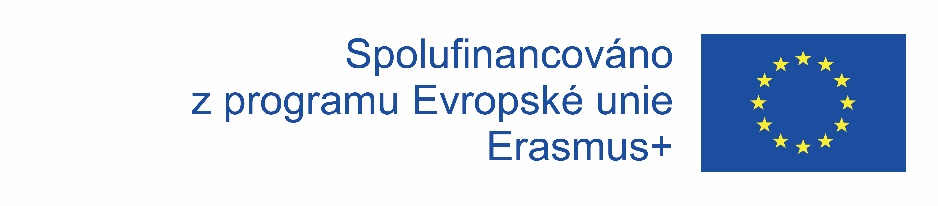 THE EUROPEAN UNION
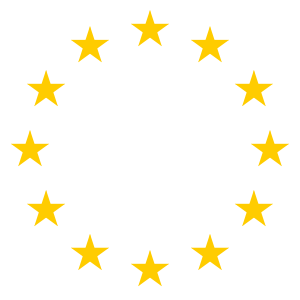 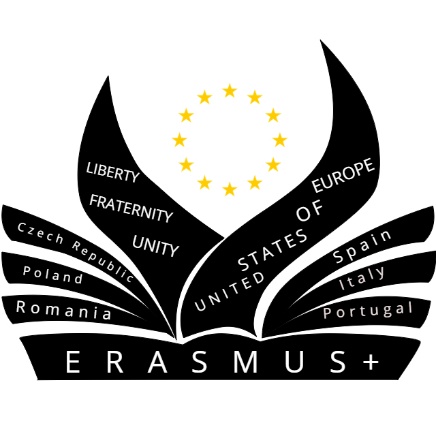 Babora Frančíková
Antonín Suk
BASIC FACTS
28 member states
anthem: Ode to Joy
formally established in 1993
largest cities: Paris, London
capital: Brussels
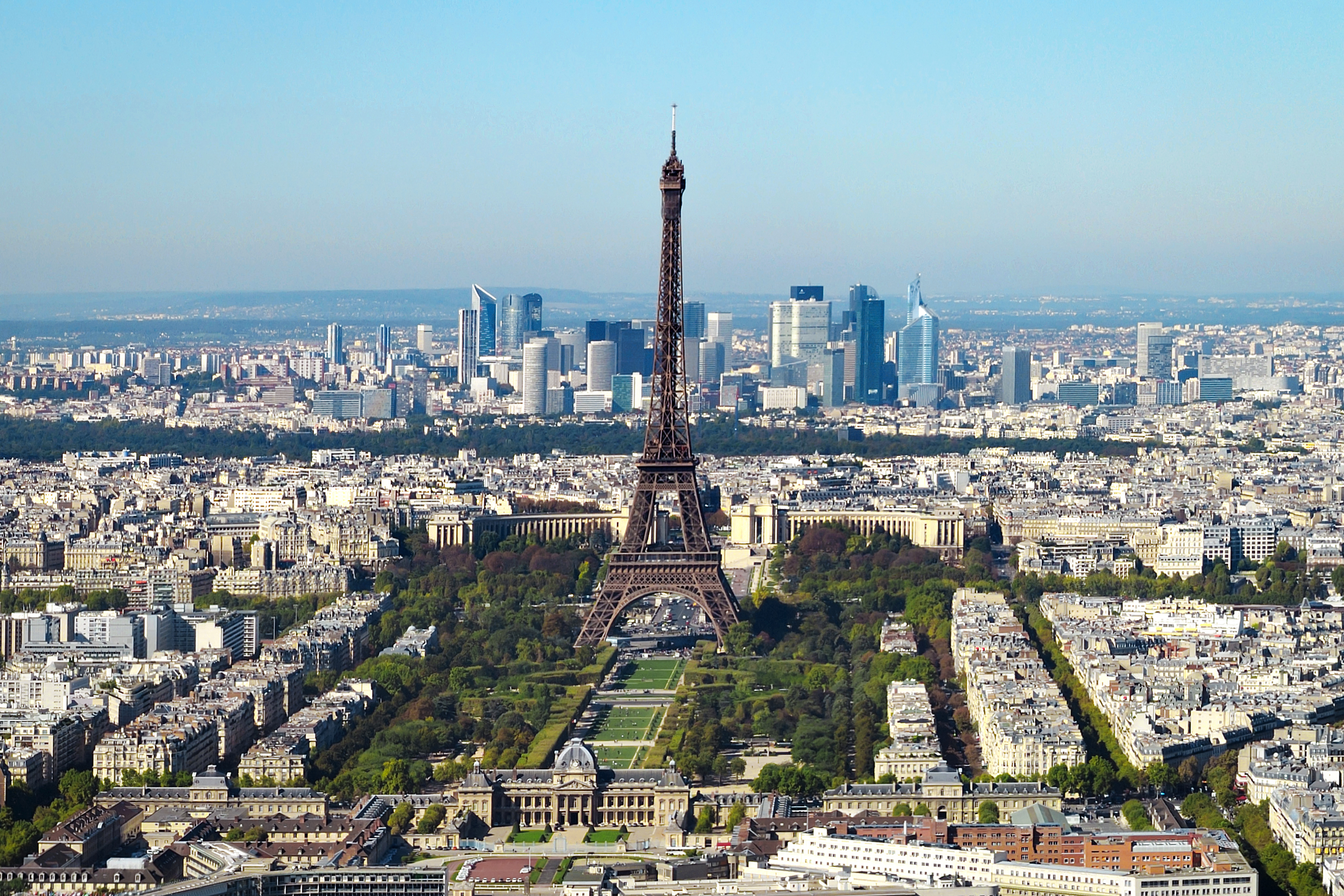 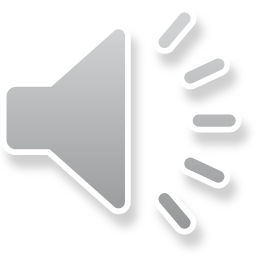 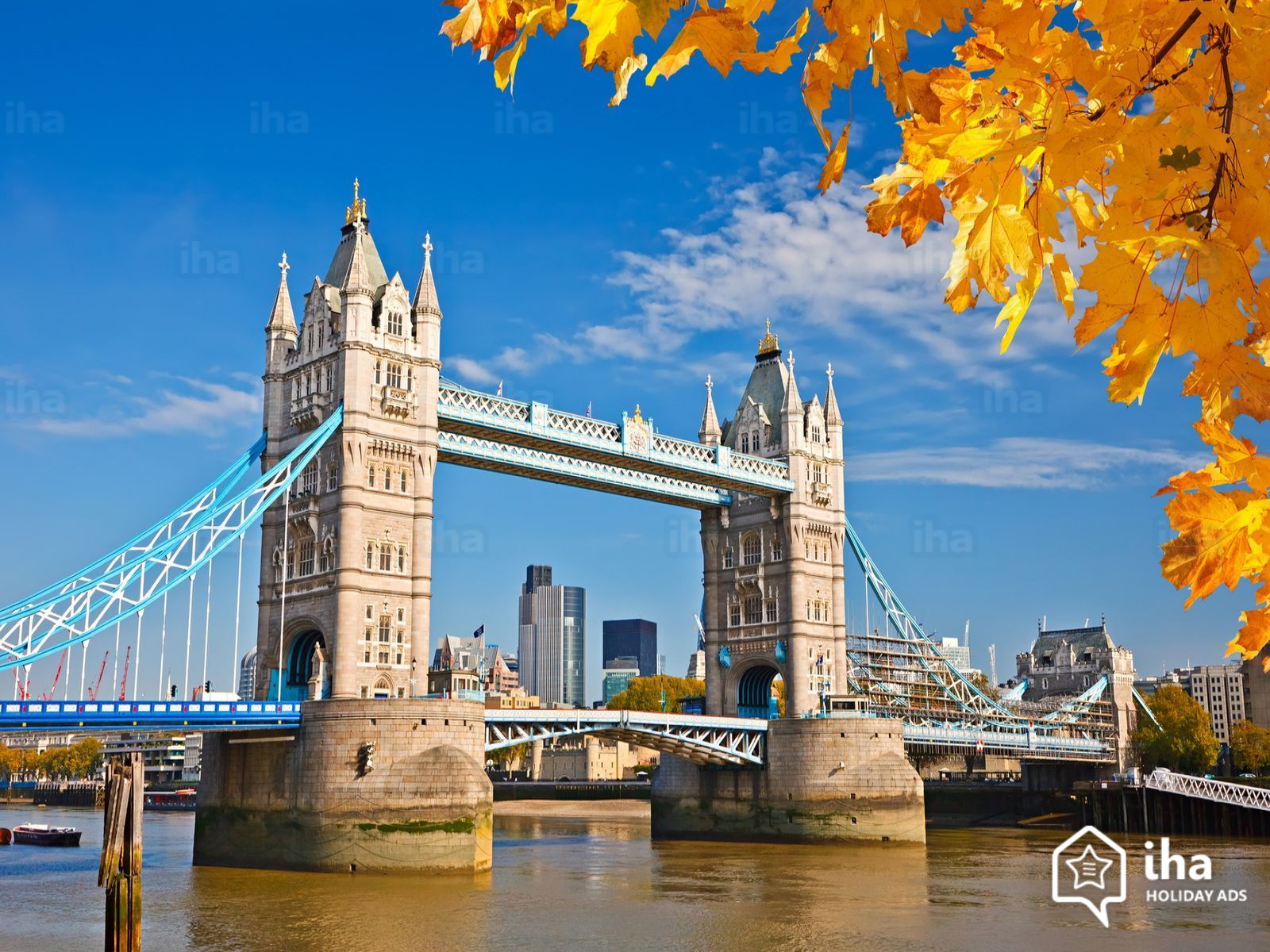 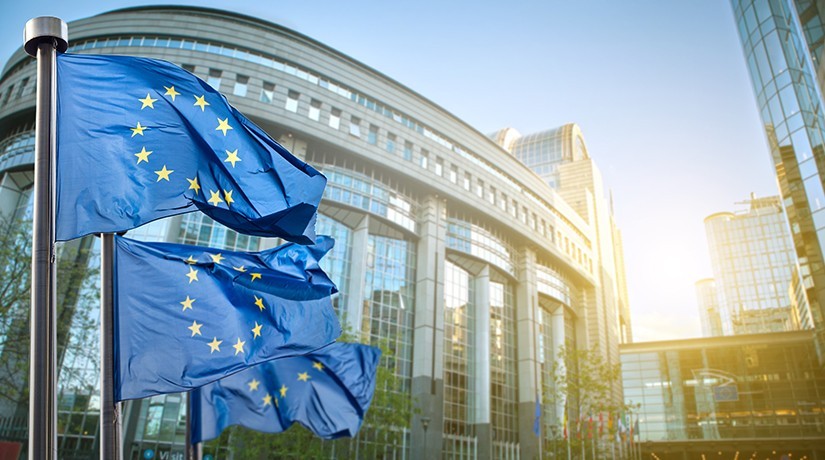 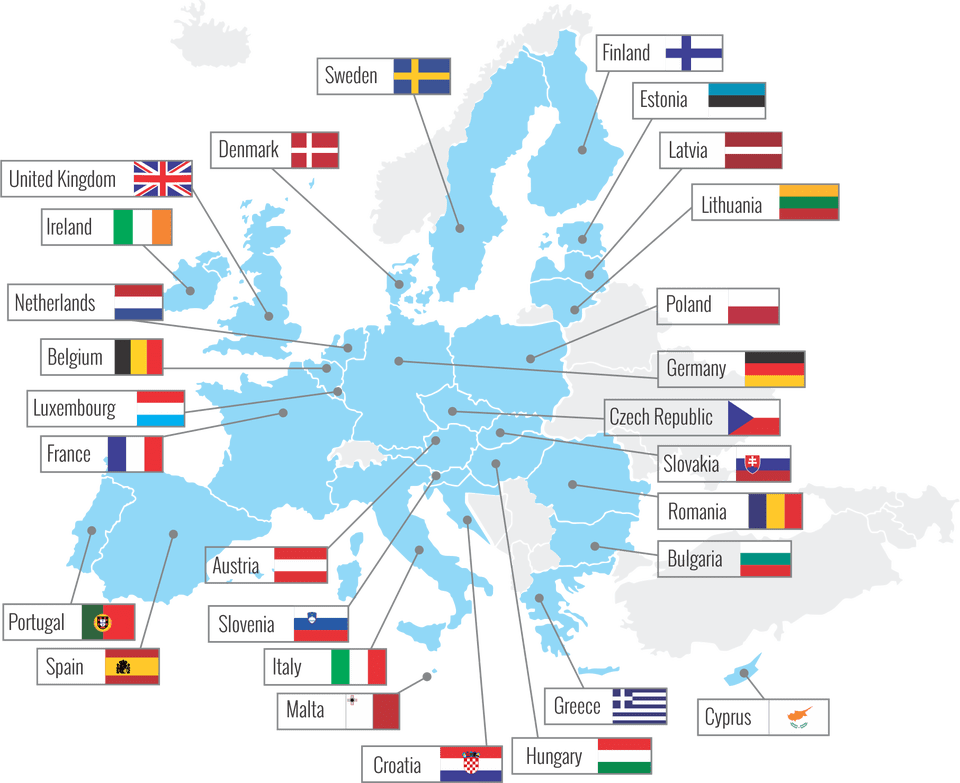 The aims and values ​​of the European Union
the fight against social exclusion and discrimination
the promotion of peace, the values of citizens
free movement of citizens, things and capital
ensuring freedom, security
legal state
democracy
Humanitarian aid
EU humanitarian aid annually receives more than 120 million people.
The EU institutions, together with the Member States of the Union, are the largest donors of humanitarian aid in the world. 
The Treaty of Lisbon says - to help regardless of nationality, religion or gender
assistance is provided by over 200 partner organizations
     a non-governmental organization
     International organization
     organization of the Red Cross
     agencies of the United Nations.
https://europa.eu/european-union/topics/humanitarian-aid-civil-protection_cs
SURVEY
Zde bychom udělali vyhodnocení kvízu.
RESEARCH
VIDEO
Otázky:

Řekni první tři věci, které tě napadnou, když slyšíš EU.
Kdy vstoupila ČR do EU?
Poznáš tuto hudební skladbu? Kdo ji napsal? (Oda na radost)
Jak se jmenoval předchůdce EU?
Který stát v nejbližší době nebude součástí EU?
Považuješ za pozitivní, že jsme součástí? Zdůvodni
HISTORY
EUROPEAN COAL AND STEEL COMUNITY
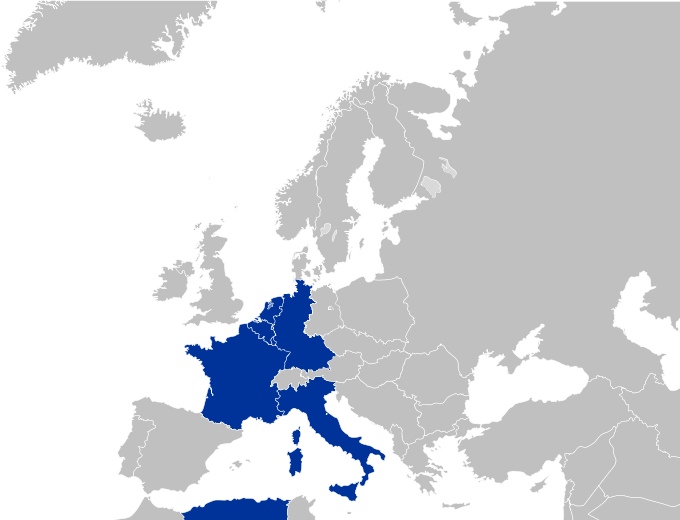 1945
Mainly for free trade for coal and steel (important materials)
Netherlands, Luxemburg, Belgium, Italy, France, West Germany
Ended in 2002
EUROPEAN ECONOMIC COMUNITY, EURATOM
1958 EEC 
To set free trade
1957 Euratom 
for peaceful use of atomic energy
Concluded in 1967: European Communities
ANOTHER MAJOR ESTABLISHMENTS
1958 – European bank of investment (later European central bank)
1979 – ECU
 Currency for transactions
1985 - Schengen Agreement 
Free borders among members, protection
1993 - Maastricht Treaty
Free move for people, commodities and money
Also EURO was aprooved
1999 - EURO
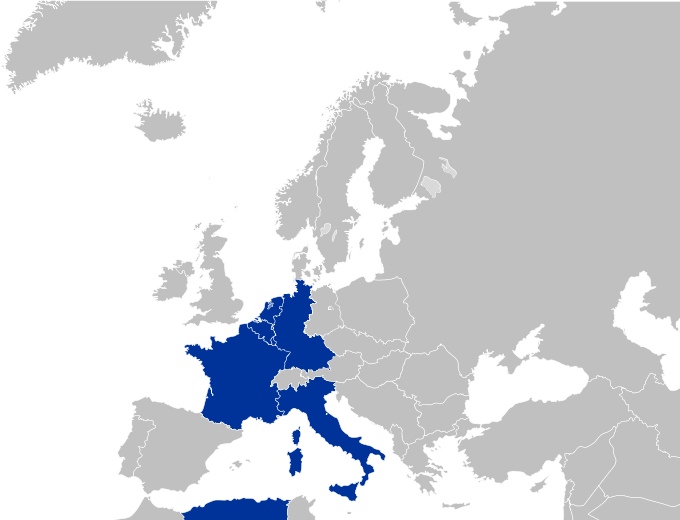 1952 - 1958
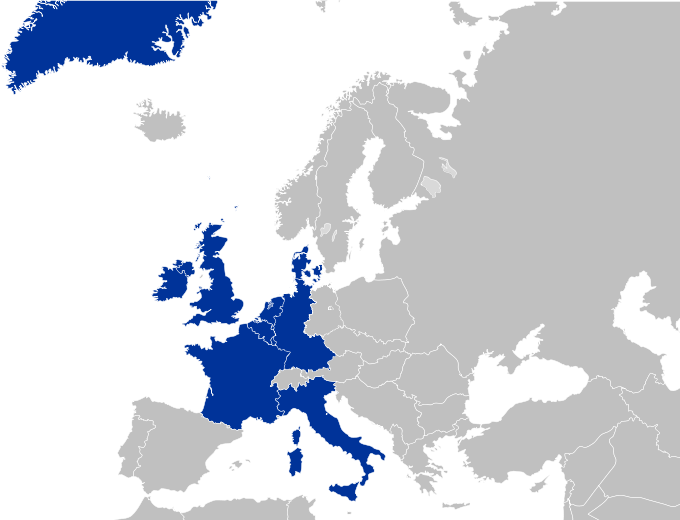 1973
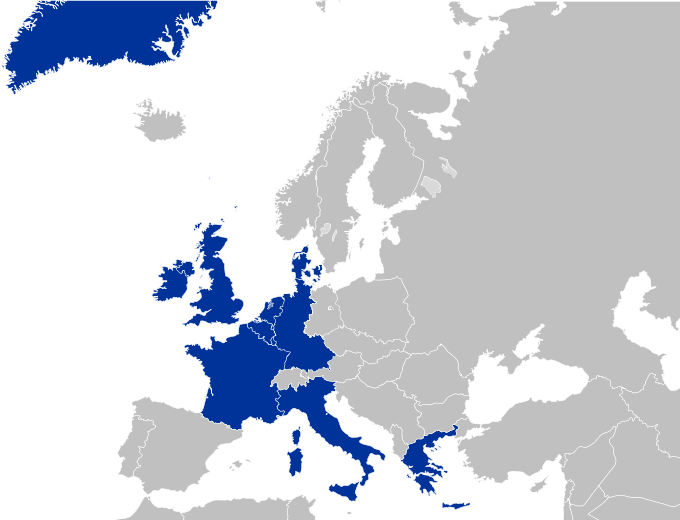 1981
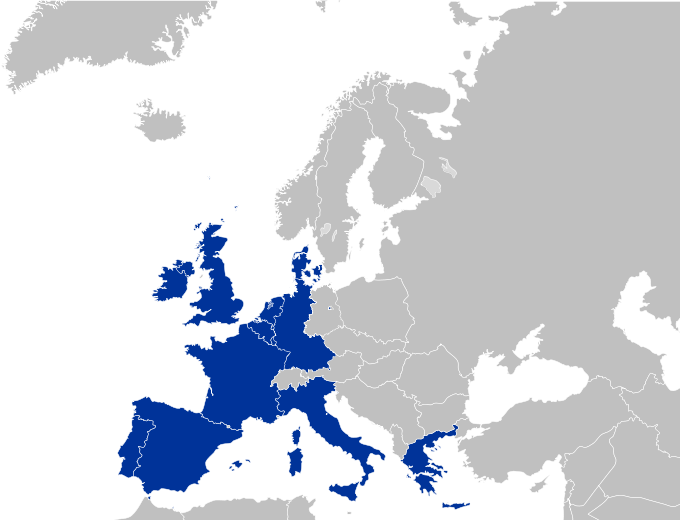 1986
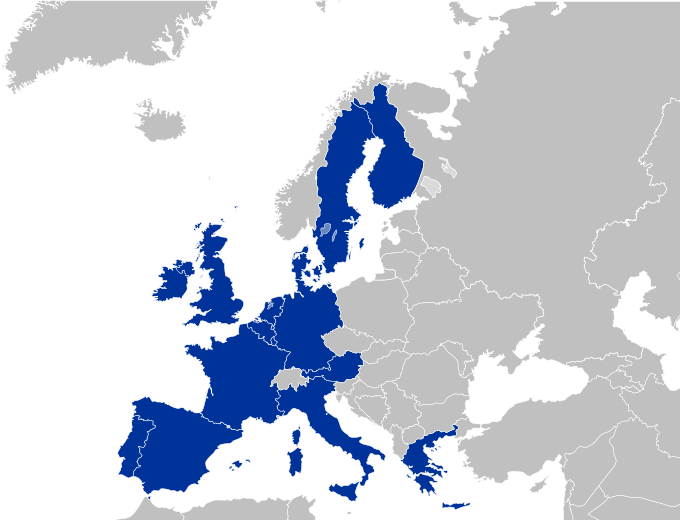 1995
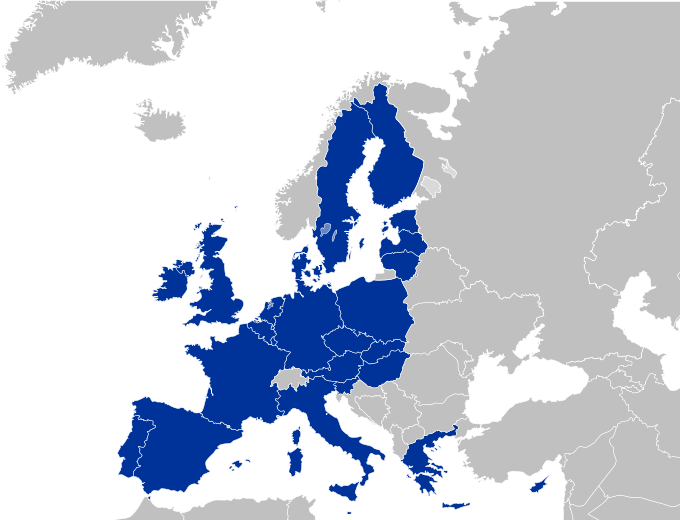 2004
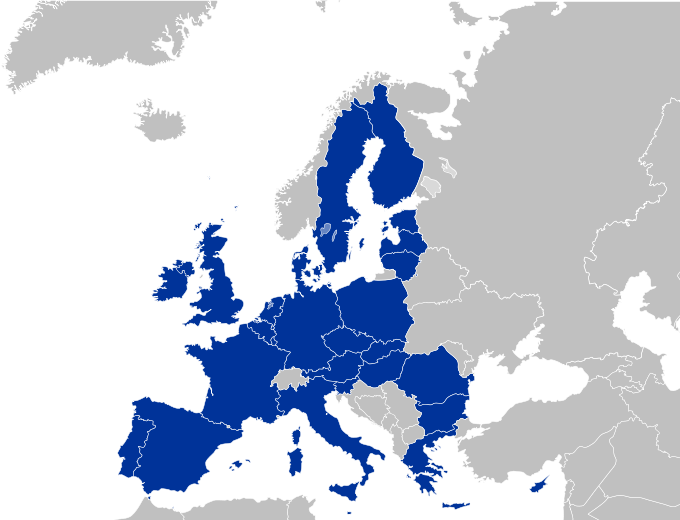 2007
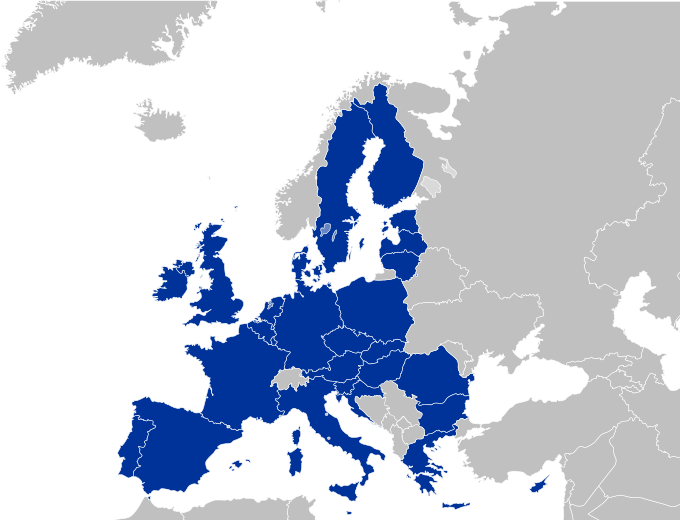 2013
SUMMARY
Without EU, we could not be here, so we hope you have learned some fact about EU from our presentation. We hope it was a little USE:FUL for you
 

                                                   
              THANKS FOR YOUR ATTENTION